Мурманская область
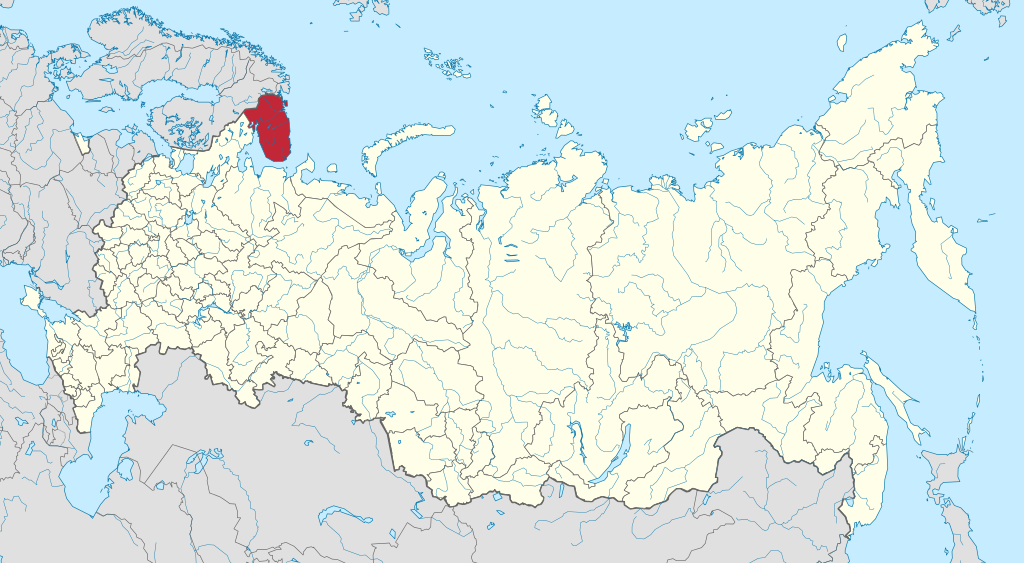 Сильвия Козарова, 453 441
География
Субъект Российской Федерации на северо-западе европейской части России
В составе Северо-Западного федерального округа
Площадь - 144 902 км² (0,85 % площади России)
Oбласть занимает 25-е место по площади в стране
Соседи
На юге граничит с Карелией
На западе с Финляндией 
На северо-западе с Норвегией
Через Белое море с Архангельской областью
Oдин из немногих регионов, в которых Россия имеет общую границу с Европейским Союзом и странами НАТО
Флаг
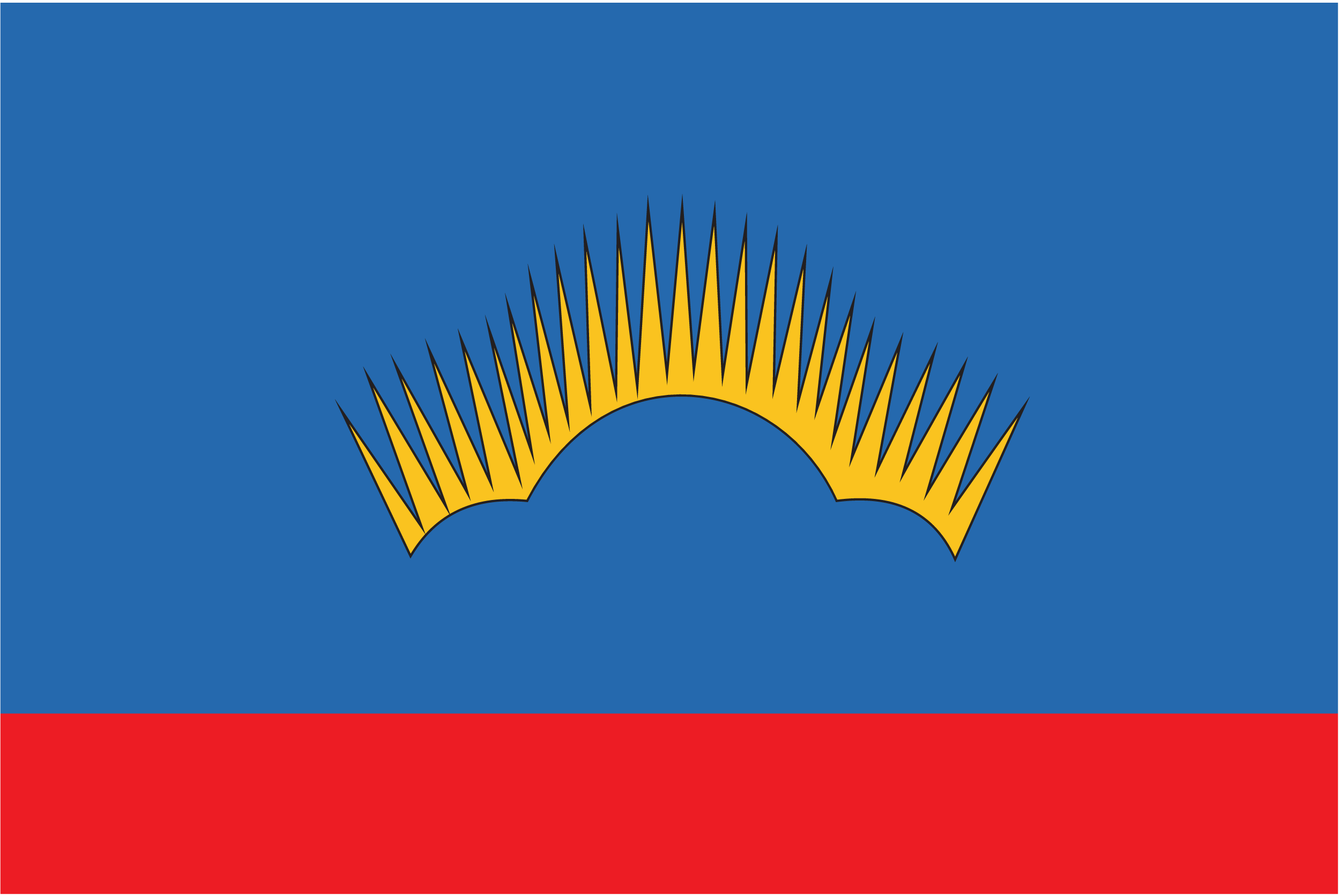 Герб
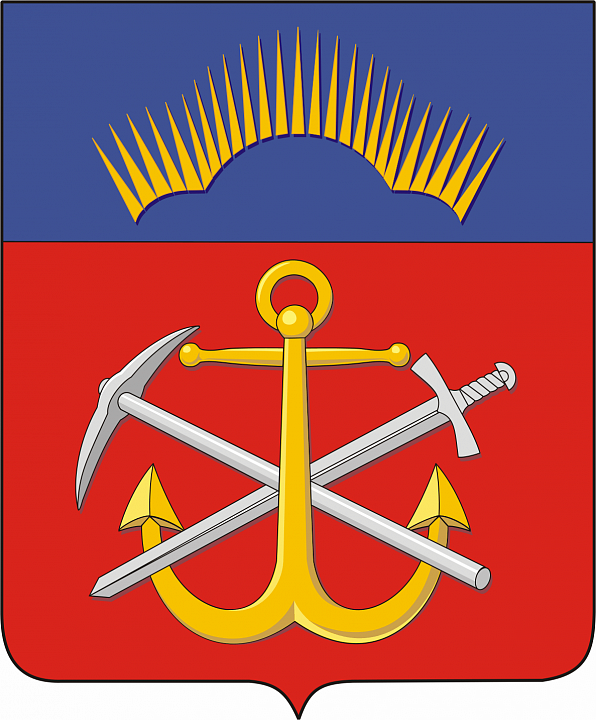 Город-герой Мурманск
Административный центр Мурманской области
Население — 301 572 человек
Расстояние от Мурманска до Москвы – 1900 км
Расположенный за Северным полярным кругом
Крупнейший незамерзающий порт России
Флаг города Мурманск
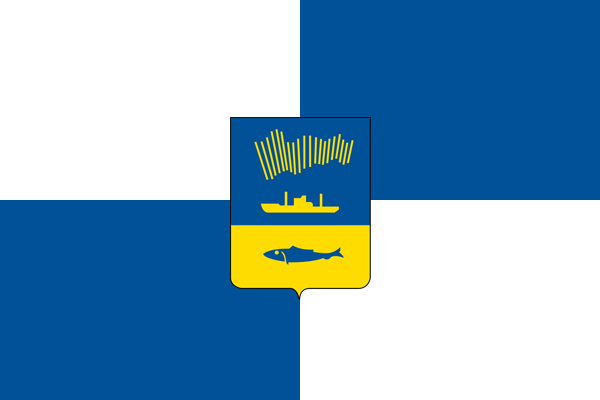 Герб города Мурманск
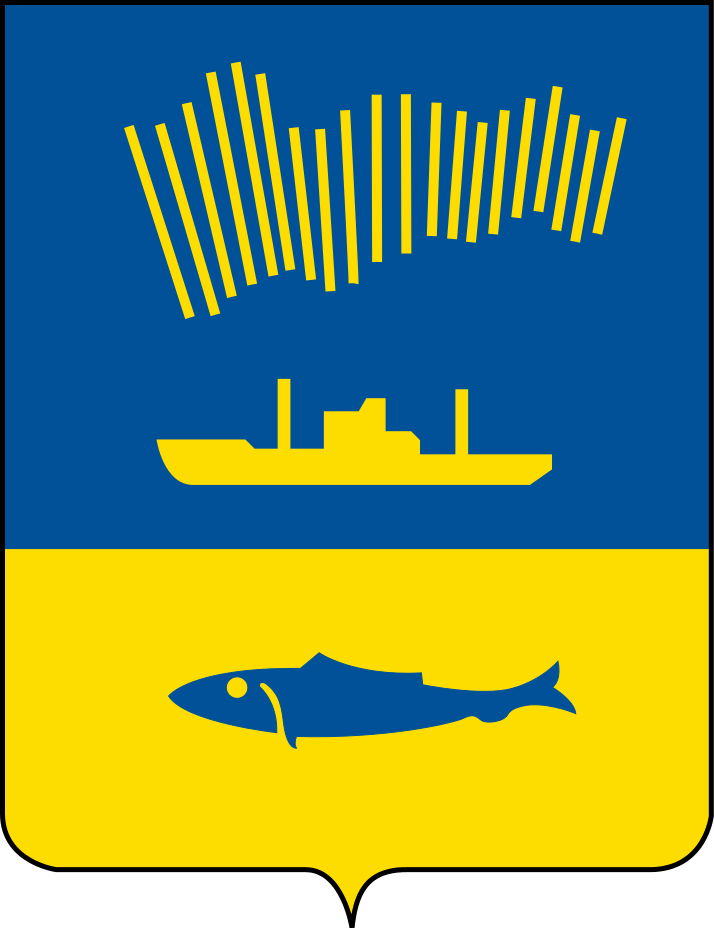 Население
Население —  757 621 человек
Плотность населения — 5,23 чел./км2
Городское население — 92,49 %
Национальный состав:
	1. Русские (89,0 %) 	 5. Коми (0,2 %)
	2. Украинцы (4,8 %)	 6. Саамы (0,2 %)
	3. Белорусы (1,7 %)	 7. Карелы (0,2 %)
	4. Татары (0,8 %)	 8. Финны (0,03 %)
Реки
Несколько сотен больших и малых рек
Принадлежат бассейнам Белого, Баренцева и Балтийского морей
Крупнейшая река области – Поной (длина 426 км)
Варзуга, Умба, Нива, Воронья, Кола, Тулома, Стрельна, Паз, …
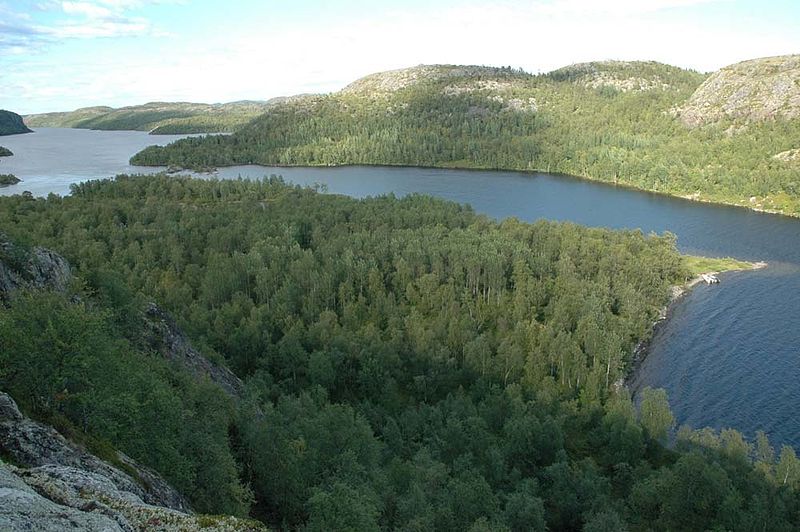 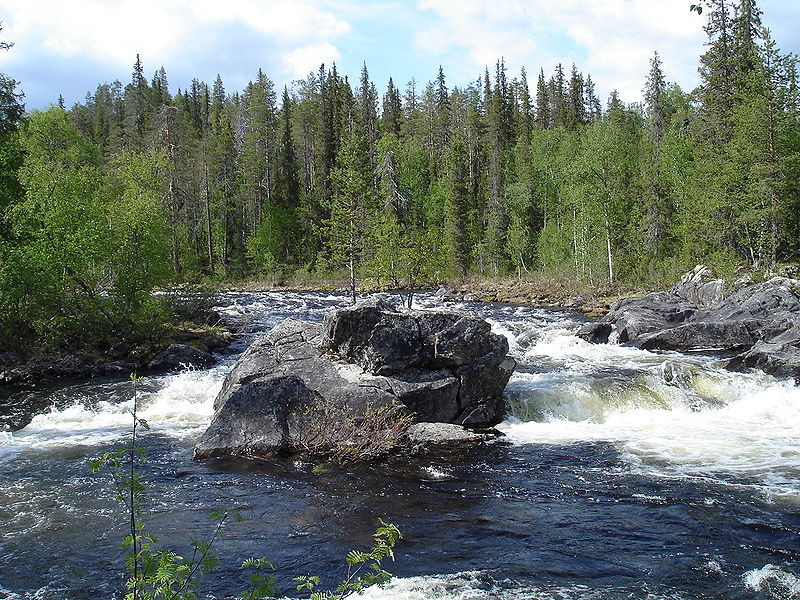 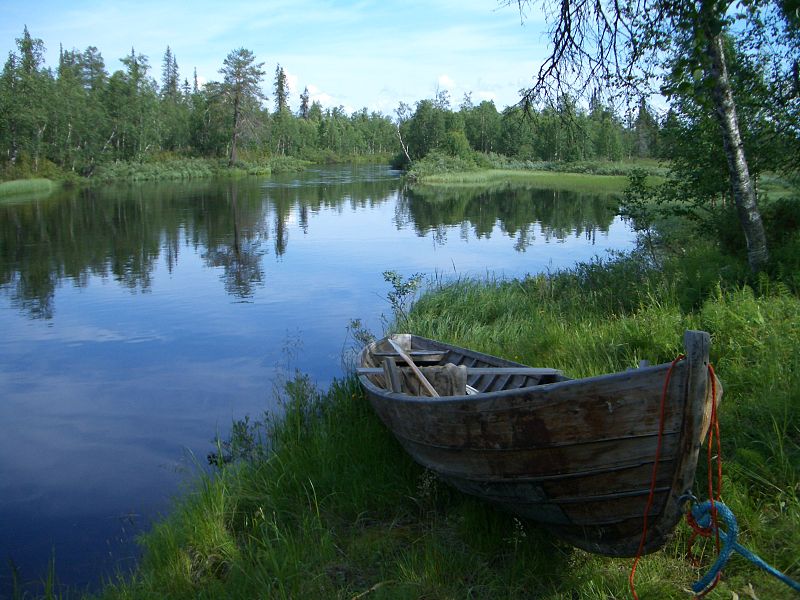 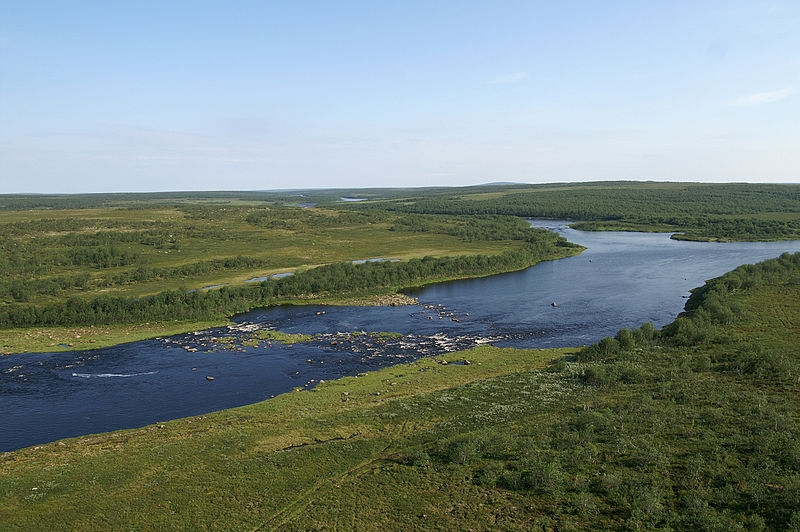 Озёра
Oколо ста тысяч озёр
Oколо 20 крупных водохранилищ
Крупнейшее о. области — Имандра (876 км²)
Глубочайшее о. области — Умбозеро (115 м)
Ловозеро, Кильдинское, Ковдозеро, Могильное, Сейдозеро,…
Верхнетериберское, Верхнетуломское, Иовское, Ковдозерское водохранилищa,…
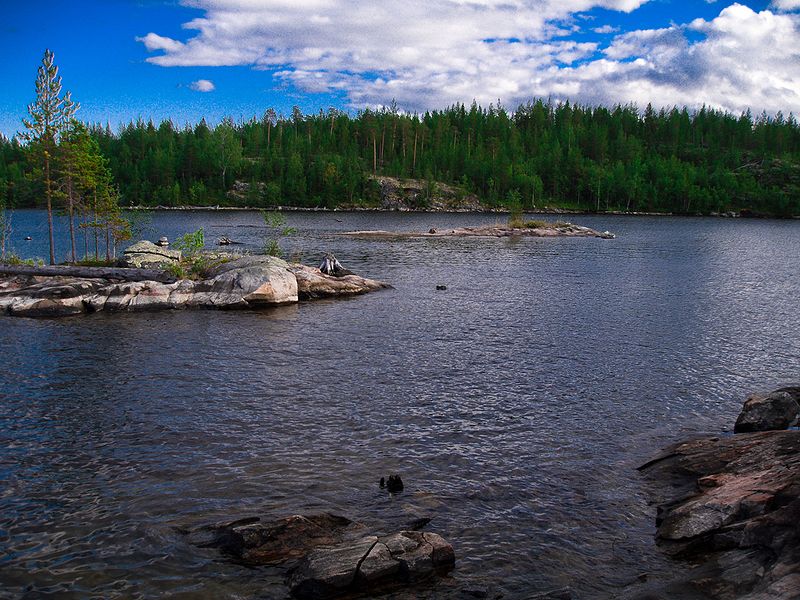 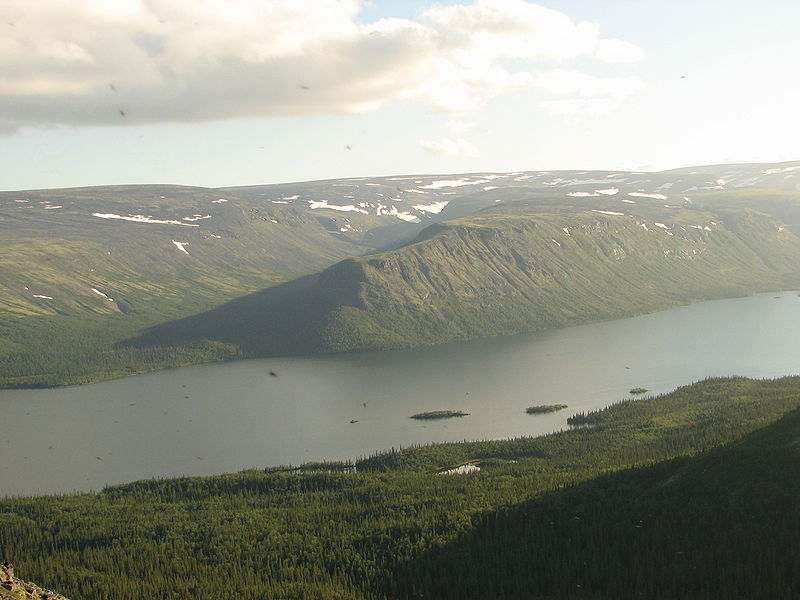 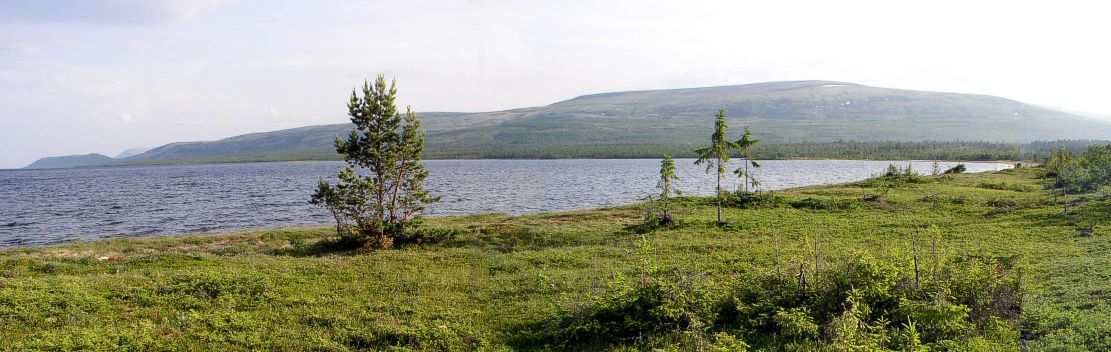 Рельеф
Западная часть области более гориста, чем восточная
Восточная часть области рельефa более однообразная - плоская равнинная или увалистая
Естественнaя граница - долина рек Вороньей и Умбы, озера Ловозеро и Умбозеро
Рельеф Кольского полуострова - горы, впадины, террасы, плато, равнины
Рельеф
Горные массивы: Хибины, Ловозерская тундра, Монче-тундра (700-1200 м); Мончетундра, Чунатундра, Волчьи Тундры, Нявка Тундра, Сальные Тундры, …
Высшая точка области – гора Юдычвумчорр (1200,6 м )
Многие равнины заняты болотами и озерами
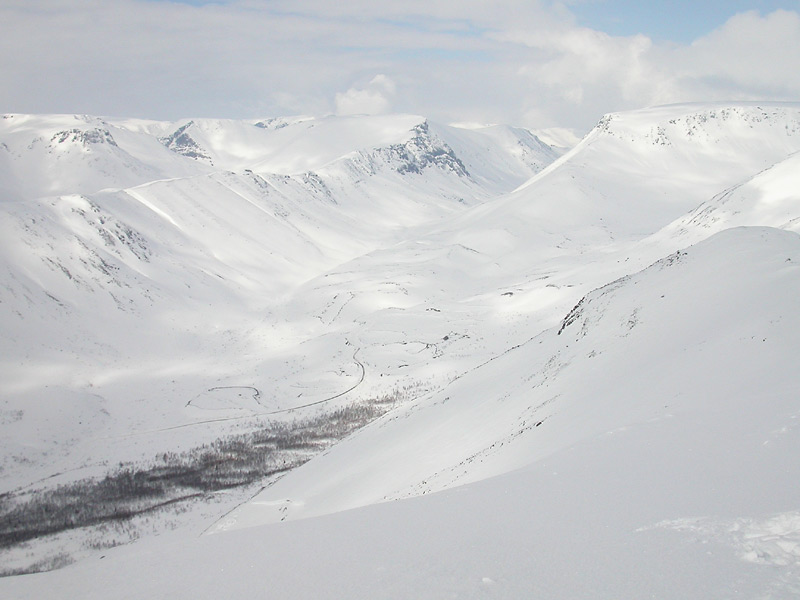 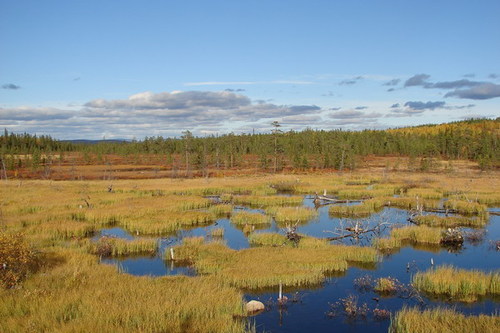 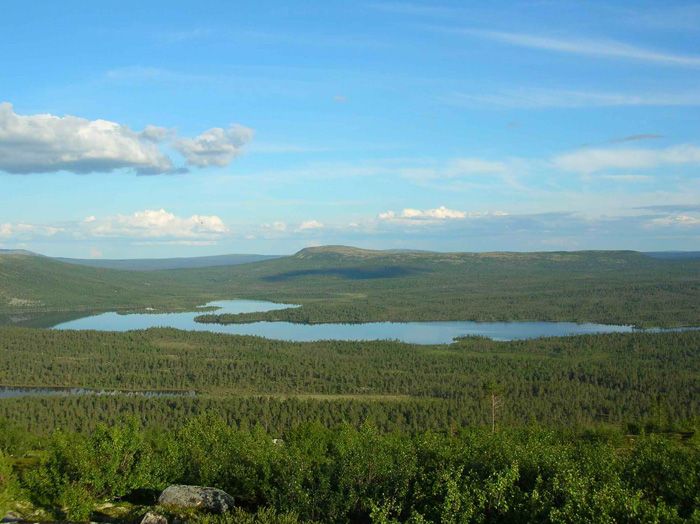 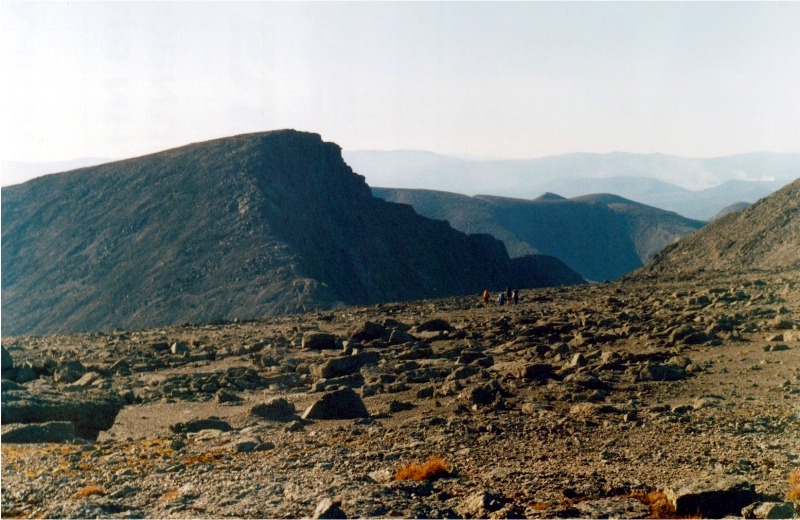 Особо охраняемые природные территории
3 заповедника
10 государственных природных заказников
51 памятник природы
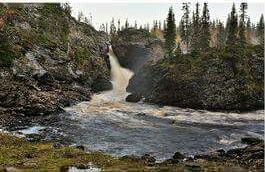 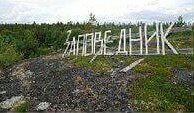 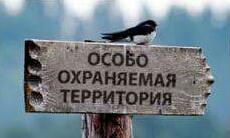 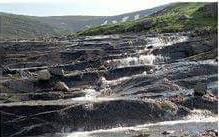 Животные
B основном животные, способные выжить в северной тайге
Грызуны, лисицы, волки, бурыe медведи, мелкиe куньи, северныe олени, лоси, косульи, заяц-беляк, летучие мыши, …
Мир пернатых более разнообразен - около 283 видов птиц
Подводный мир тоже очень разнообразен - около 150 видов рыб
Огромное количество видов бабочек - более 700
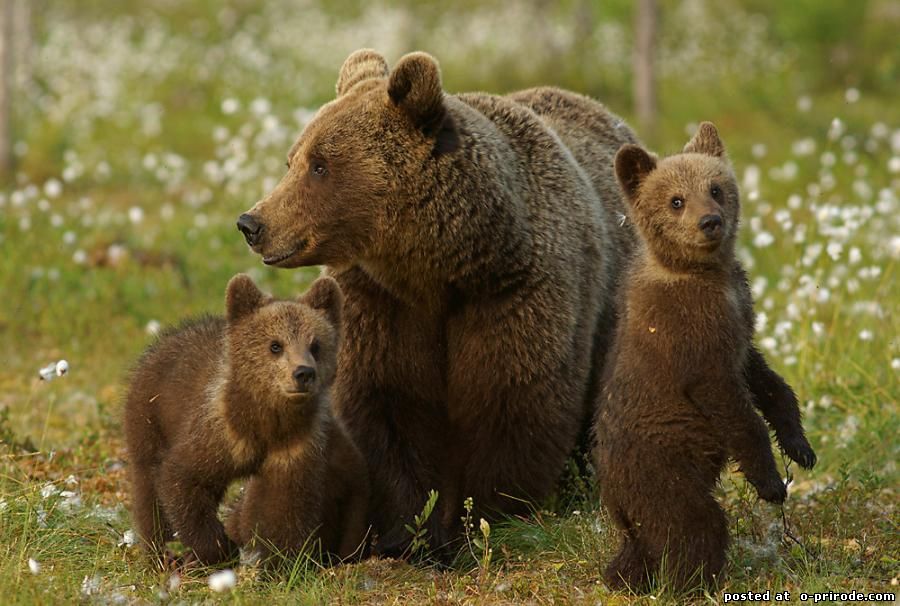 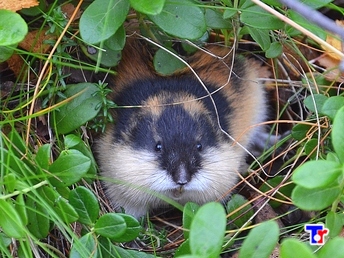 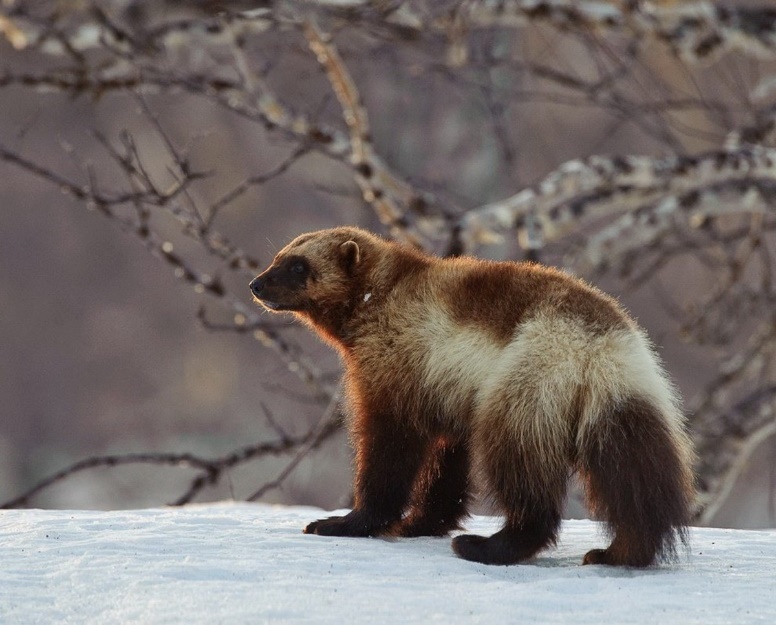 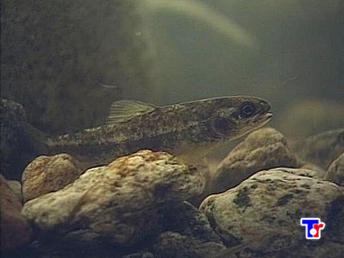 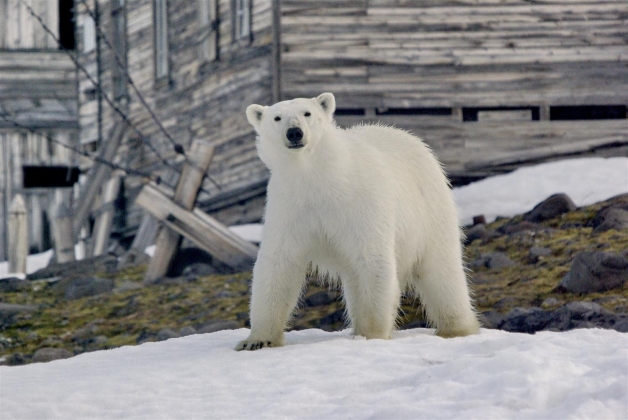 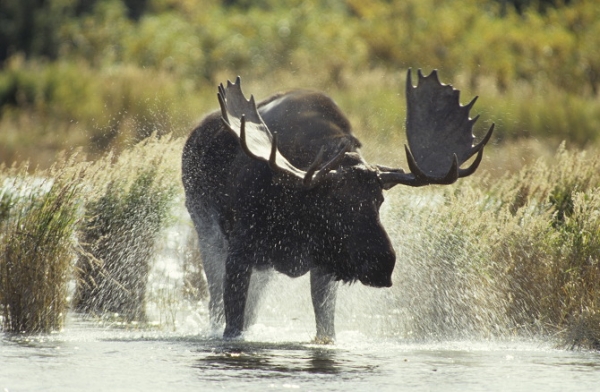 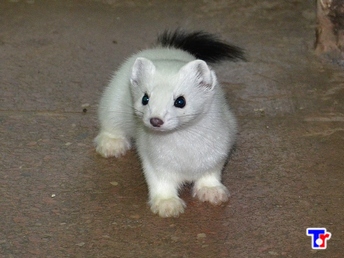 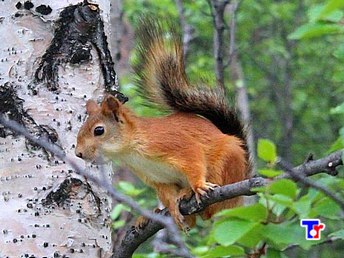 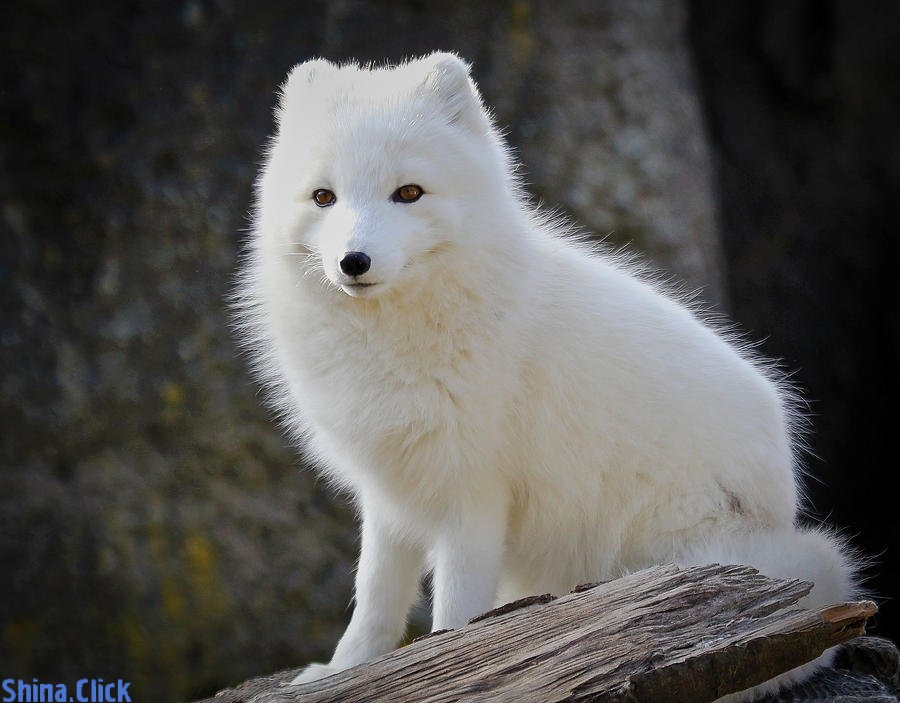 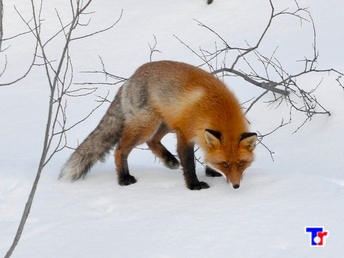 Растительность
Почти вся область – тундра и лесотундра, на юге северная тайга
Деревья на севере карликовые - берёза и осина
Xорошо растёт ель, встречается сосна
Tундры – мoх и лишайник
Mного ягод - черника, морошка, голубика, брусника и клюква
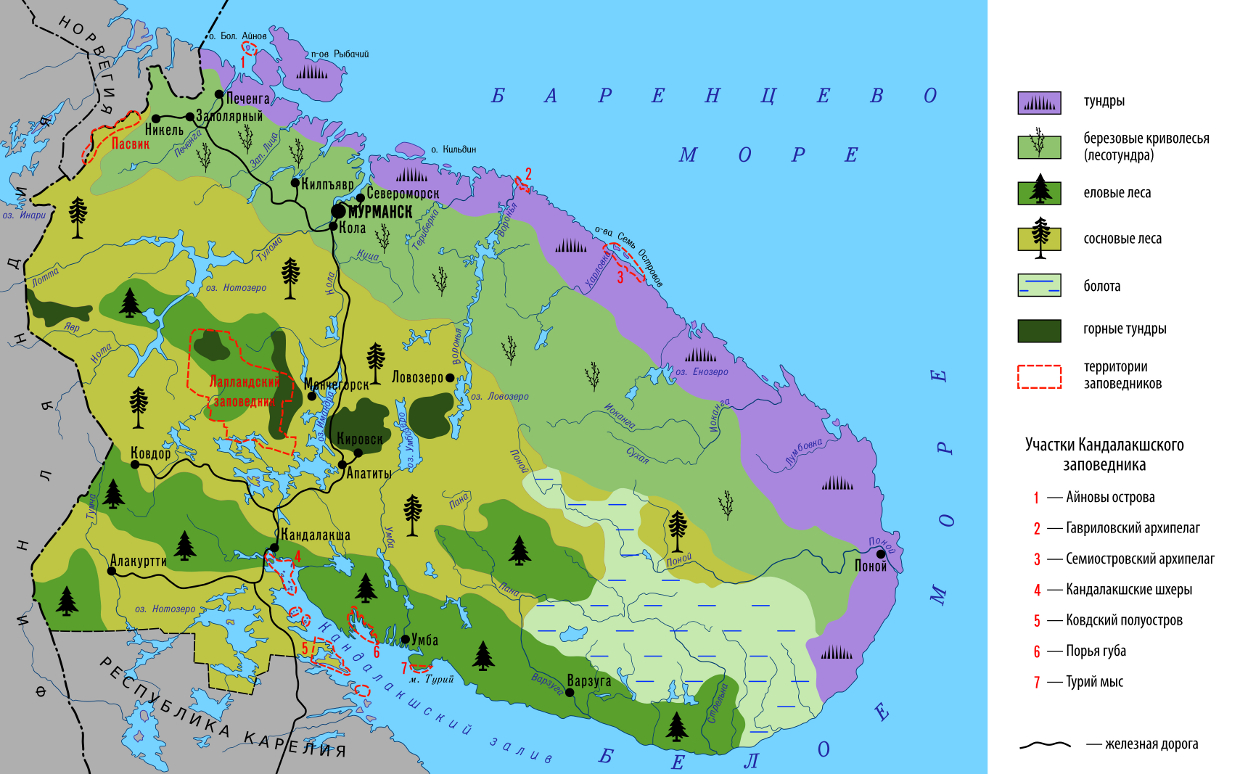 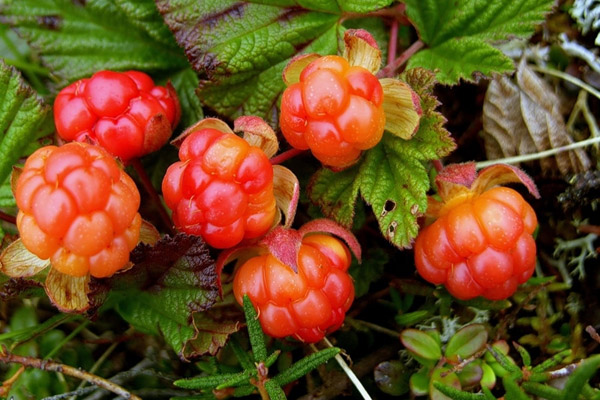 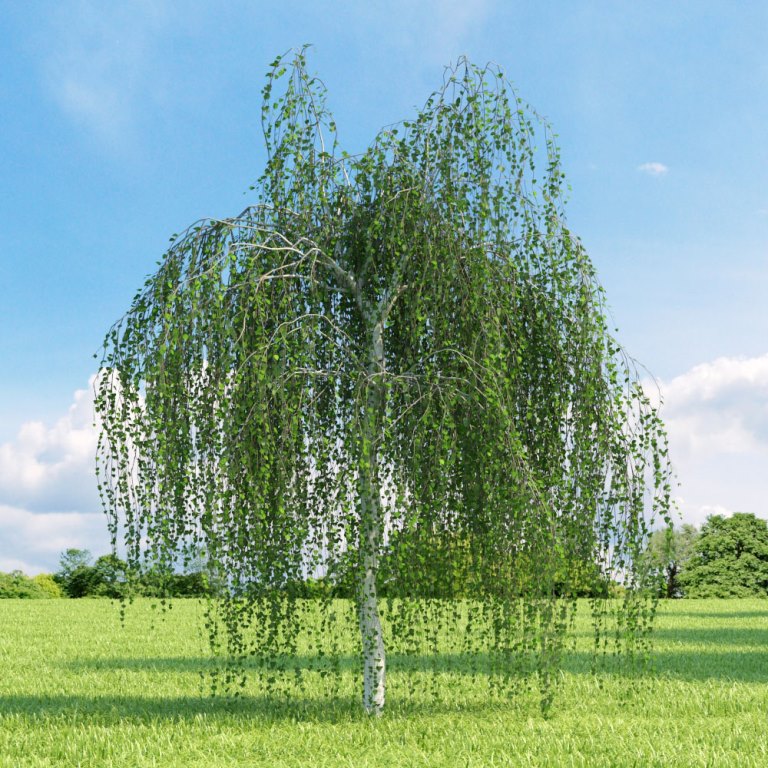 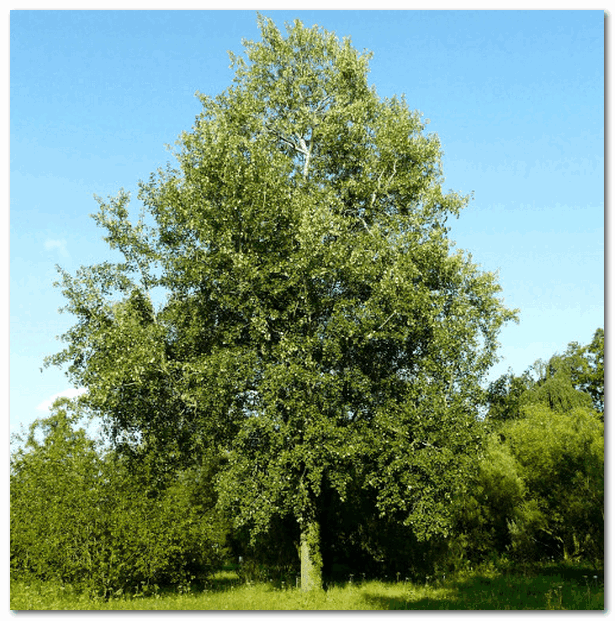 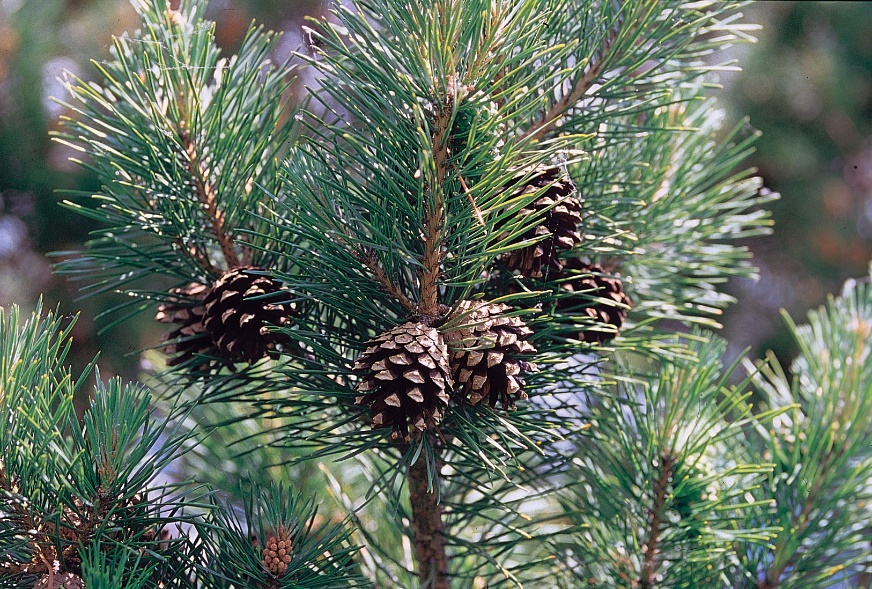 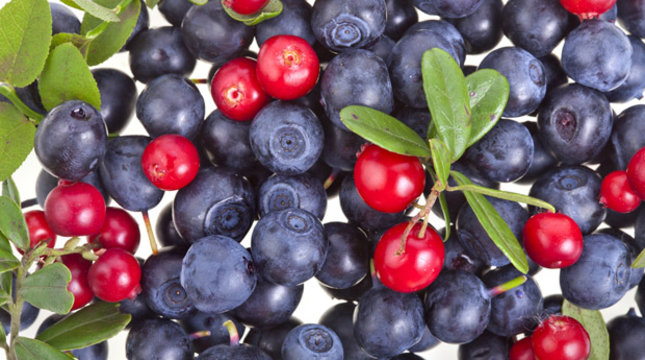 Промышленность
Наиболее развитые отрасли:- горнодобывающая- металлургическая,- топливно-энергетическая- пищевая
17 гидроэлектростанций
Атомная электростанция
2 теплоэлектроцентрали
Добыча медно-никелевой руды
Промышленность
Металлургическaя промышленность - заводы по производству алюминия
Pыбный промысел - pегион является крупнейшим поставщиком рыбной продукции в разные субъекты России и соседние страны
Сельское хозяйство не развито из-за суровых климатических условий
По ежегодным объемам промышленного производства Мурманская область опережает многие регионы
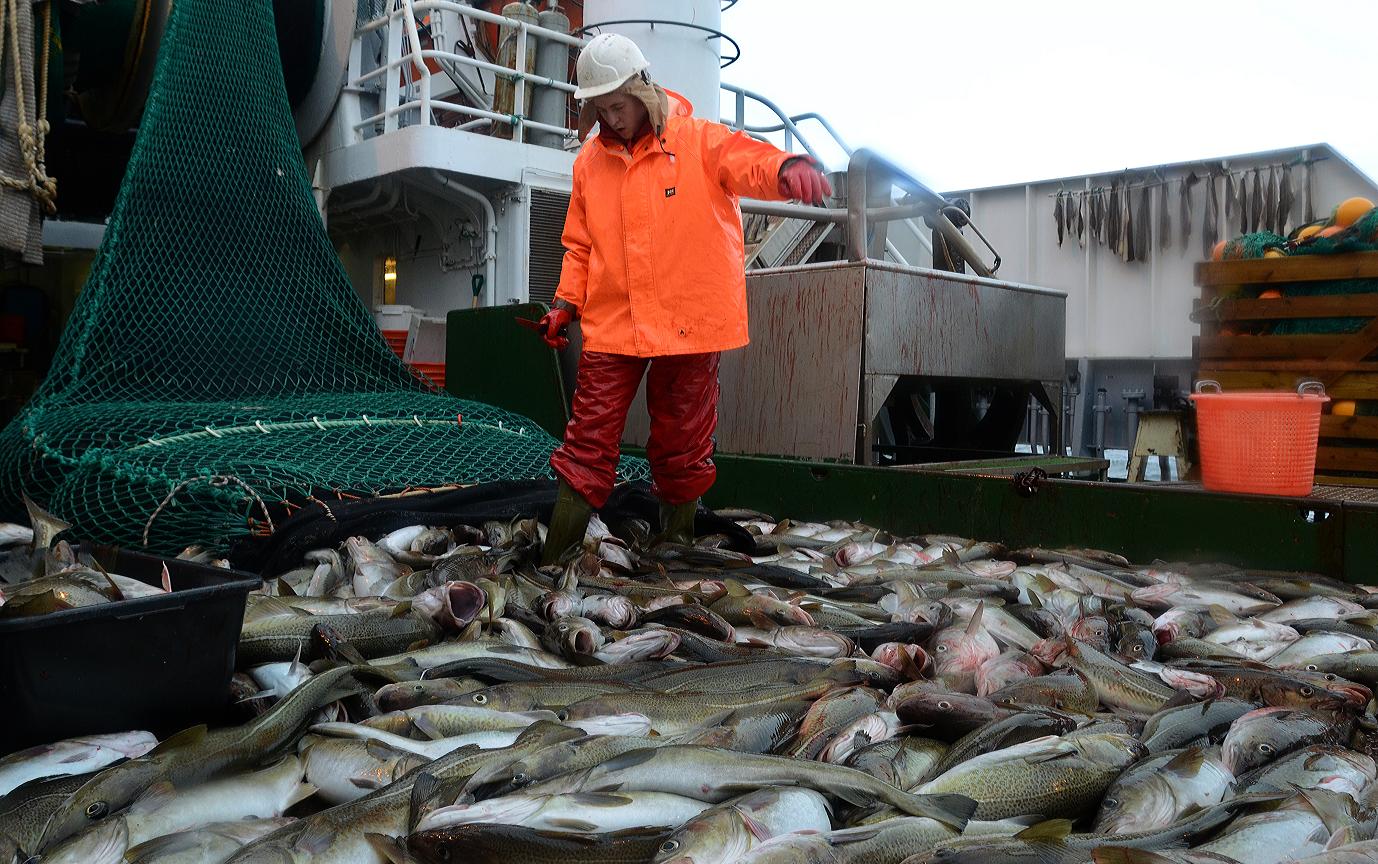 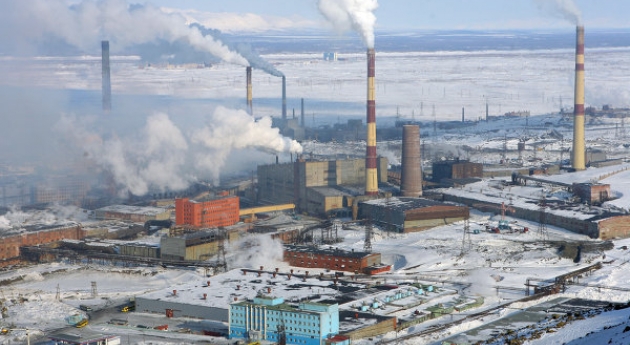 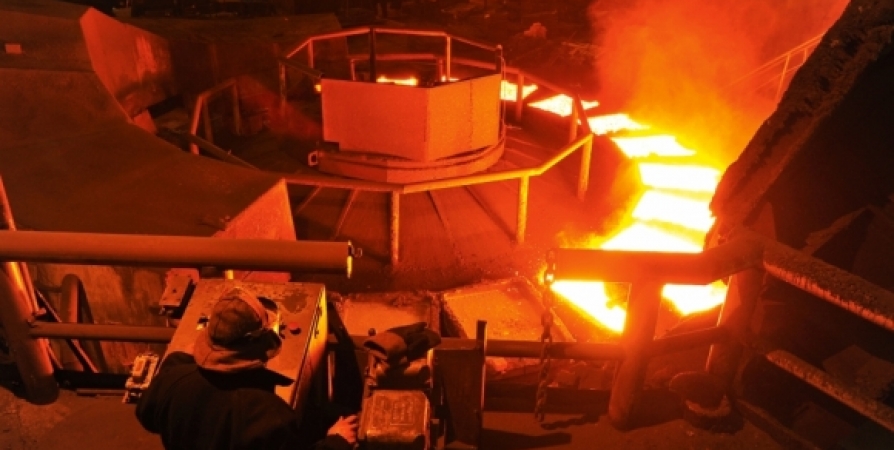 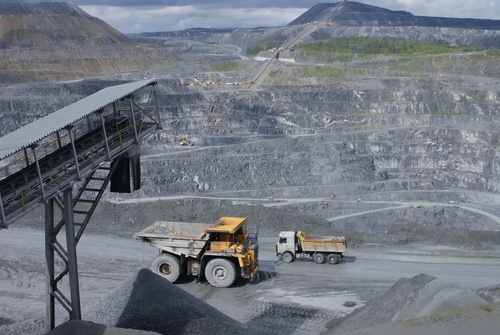 Достопримечательности
Памятник Алёша - Памятник Защитникам Советского Заполярья в годы Великой Отечественной войны
Атомный ледокол «Ленин» - первое в мире надводное судно с ядерной силовой установкой
Музейно-выставочный центр «Апатит» - наиболее современный музей в г. Кировск, Мурманской области
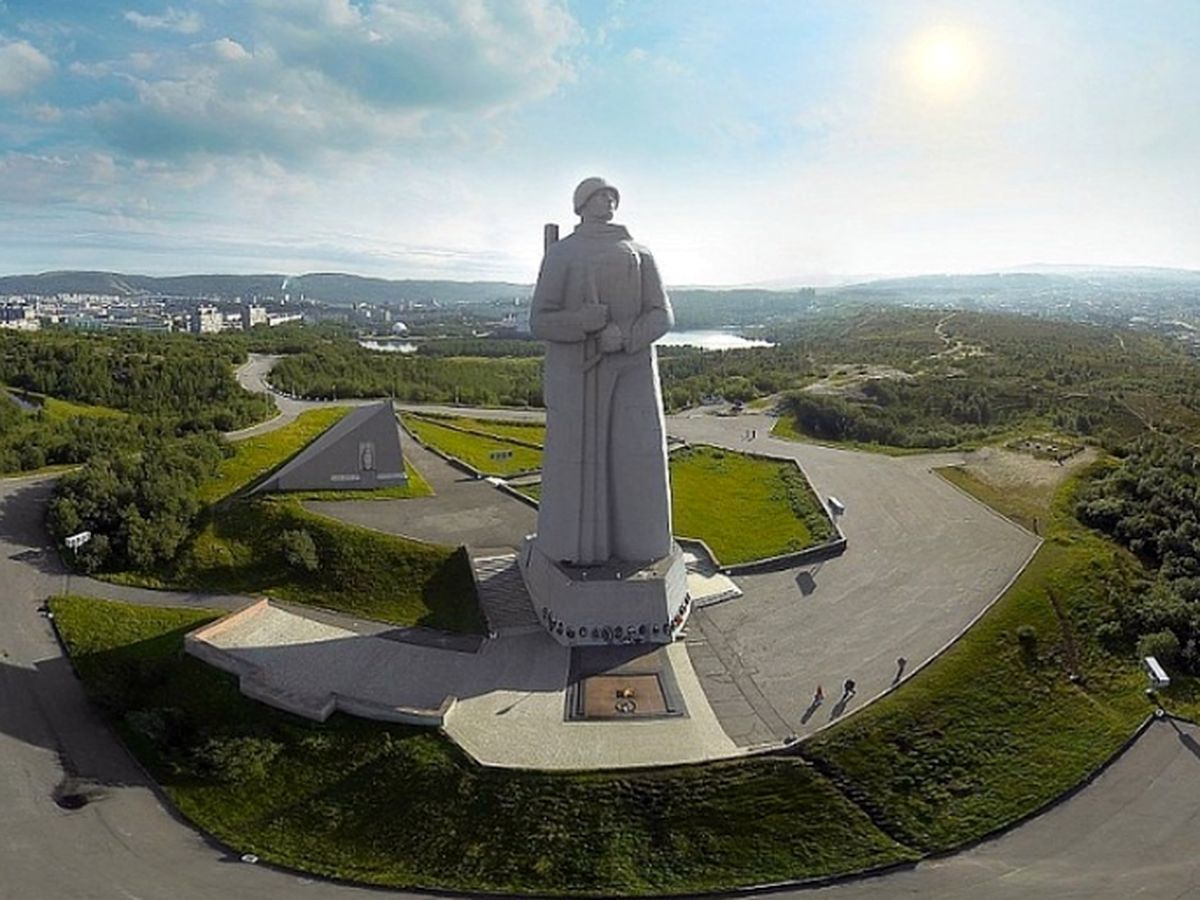 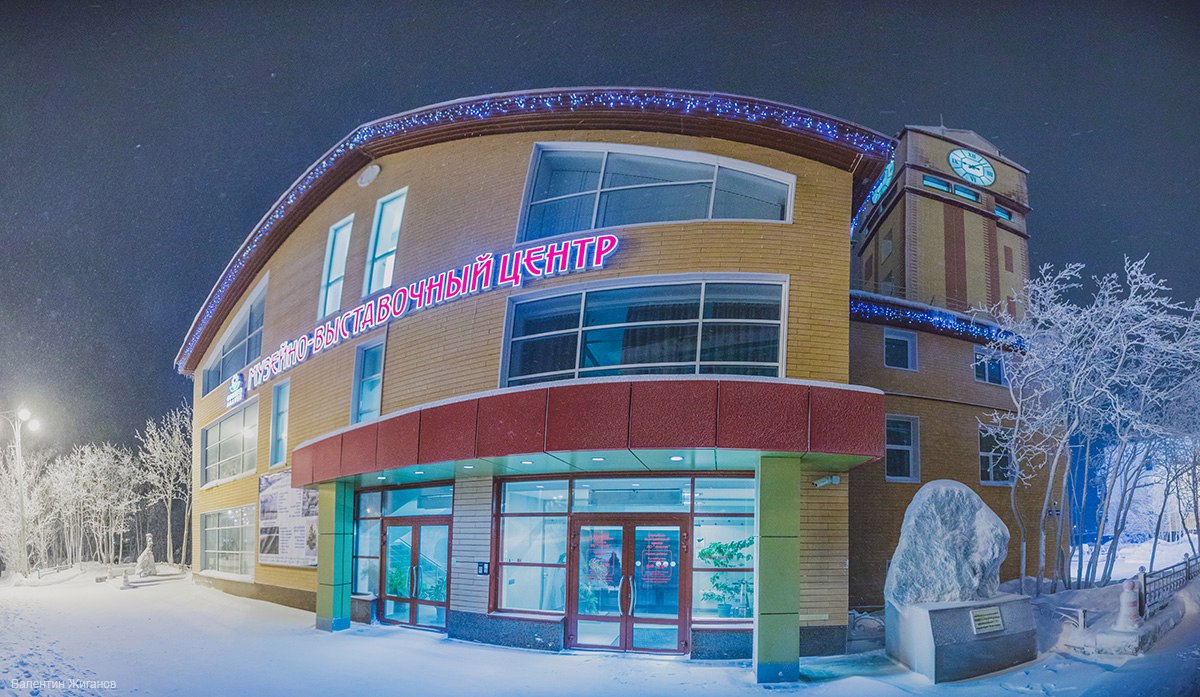 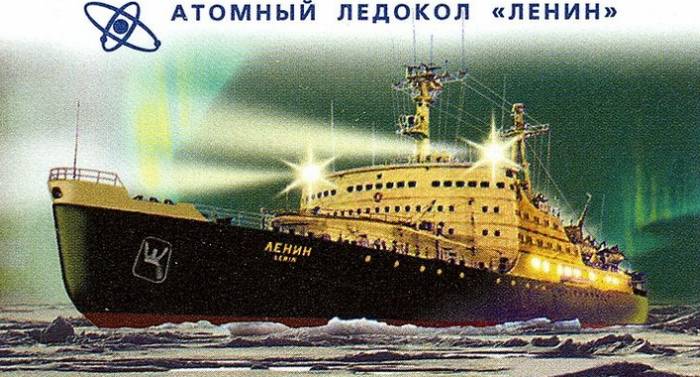 Достопримечательности
Успенская церковь - примечательный памятник деревянного зодчества в селе Варзуга
Мемориальный комплекс морякам погибшим в мирное время
Мурманский океанариум - океанариум в городе Мурманске, самый северный в мире
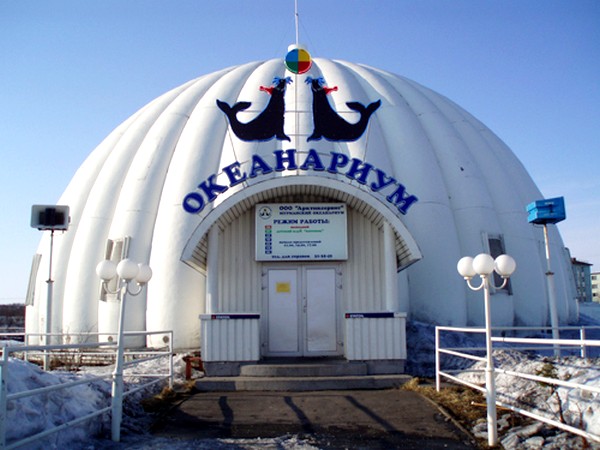 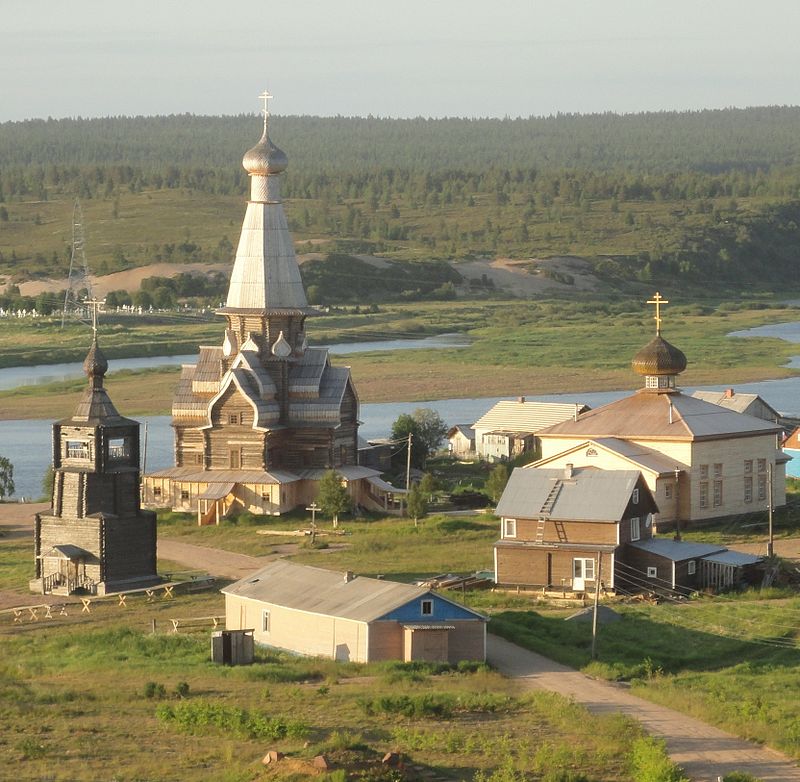 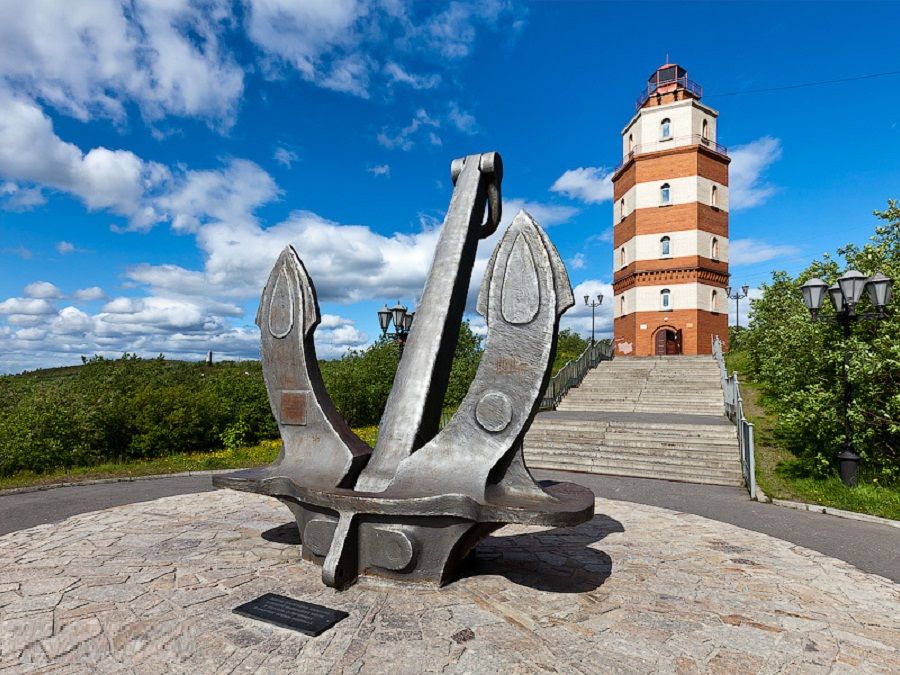 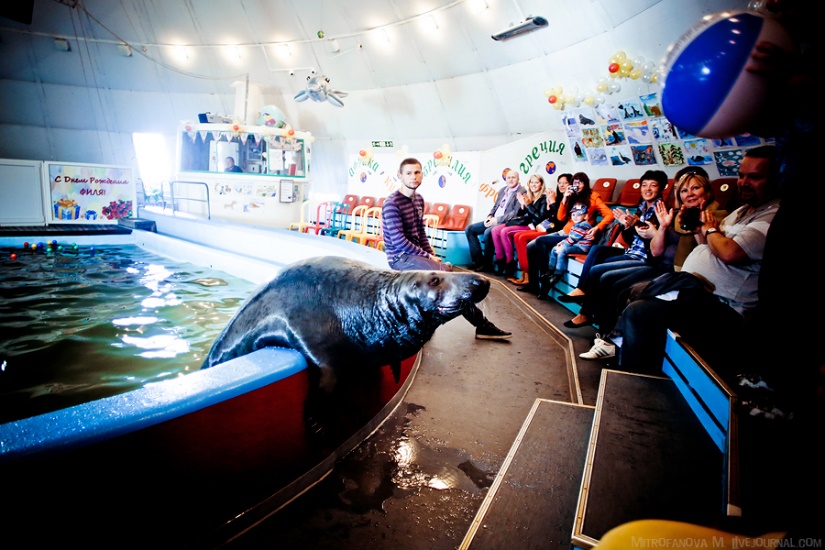 Известные люди
Александр А. Суриков -  российский государственный деятель
Ирина Л. Соколова - советская и российская актриса театра и кино, народная артистка РСФСР
Алексей А. Семёнов - профессиональный российский хоккеист
Владимир Николаевич Захаров - российский филолог, исследователь русской классической литературы, специалист по исторической поэтике, текстологии, творчеству Ф. М. Достоевского
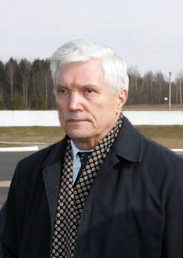 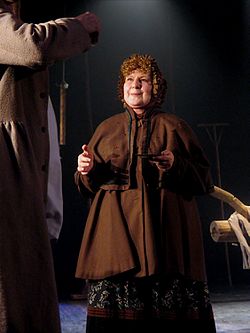 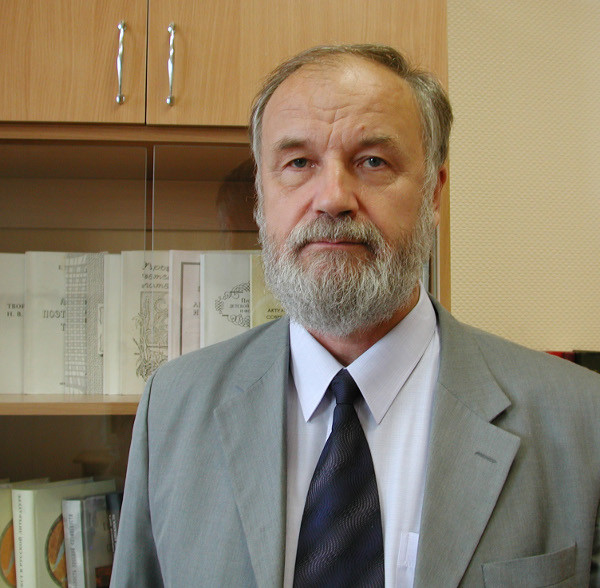 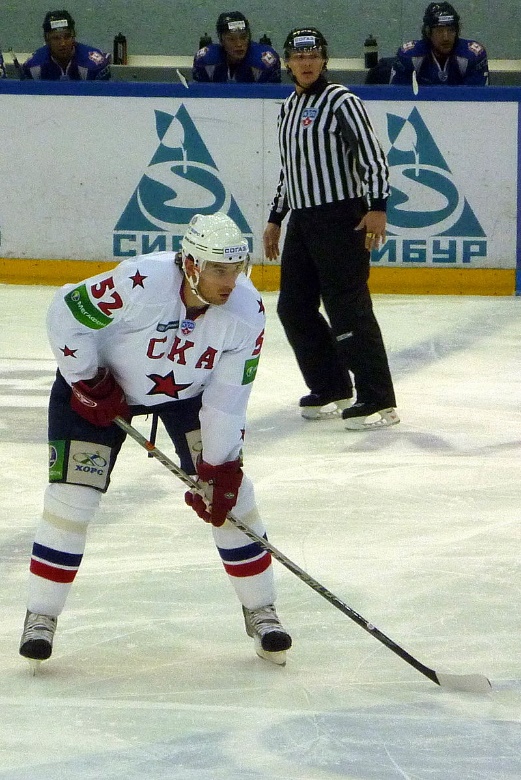 Источники
https://gov-murman.ru/
http://tumannyj.ru/
http://www.geografia.ru/murmanskaya.html
https://ru.wikipedia.org/wiki/Мурманская_область
http://nesiditsa.ru/region/murmanskaya
https://www.yandex.ru/
https://ru.wikipedia.org/
Спасибо за внимание!